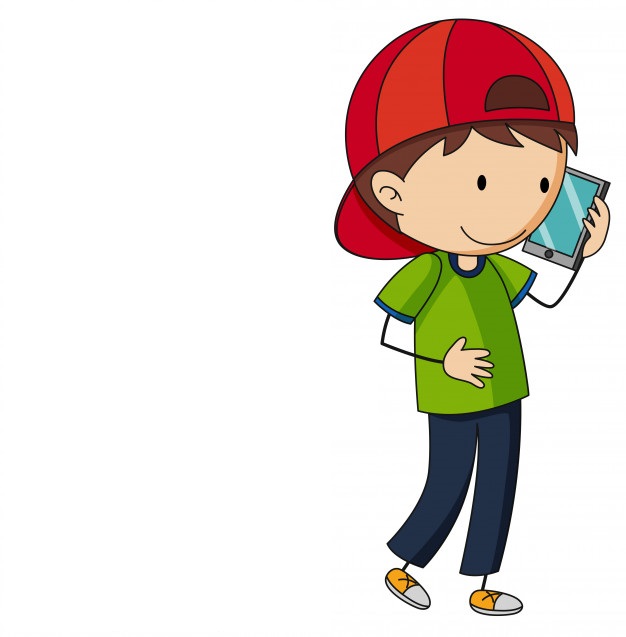 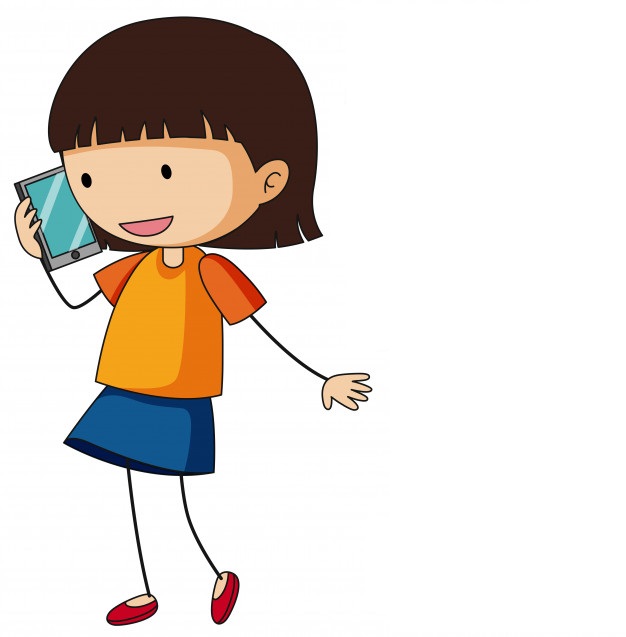 ANTONIN RUFT AN
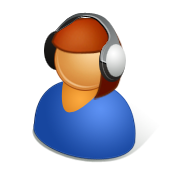 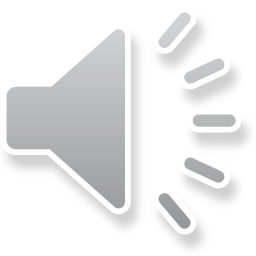  Quel est ce document ?
 Combien de personnes entends-tu dans ce document ?
 Quels prénoms entends-tu?
 Comment s’appellent les deux personnes qui parlent?
 Quels mots reconnais-tu dans ce document?
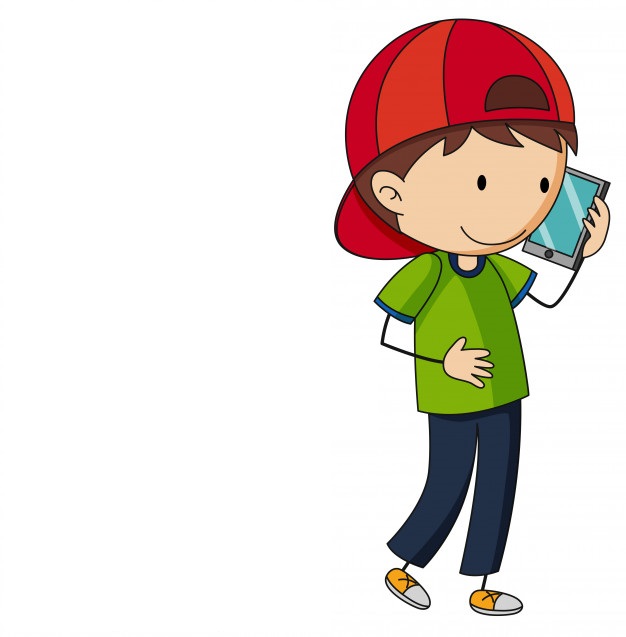 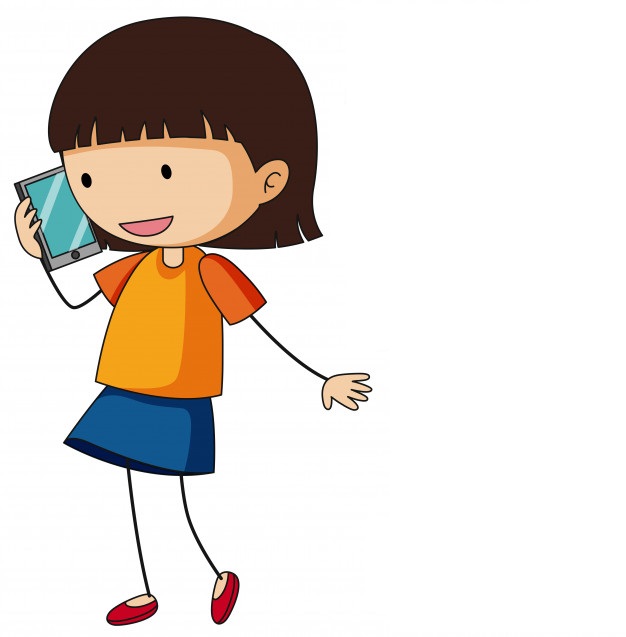 Antonin
Laura
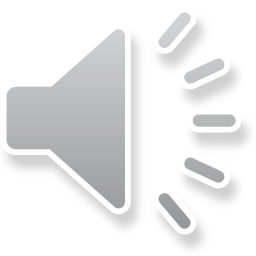  Qui téléphone ? Laura ou Antonin ?
 Que dit Laura en répondant au téléphone ? Et en France ?
 Quelle question pose Antonin à Laura ?
 Comment dire bonjour ?
 Comment dire au revoir ?
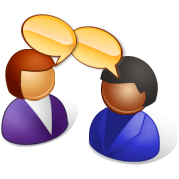 A:	Guten Tag / Hallo, ich …….
B:	Guten Tag / Hallo, ich …….
A:	Wie geht’s?
B:	Super, danke!
A:	Guten Tag / Hallo, ich …….
B:	Guten Tag / Hallo, ich …….
… … ?
A:	Super, danke!
B:	Tschüss!
A:	Tschüss!
Guten Tag / Hallo, ich bin …(1)
Guten Tag / Hallo, ich bin …(2)
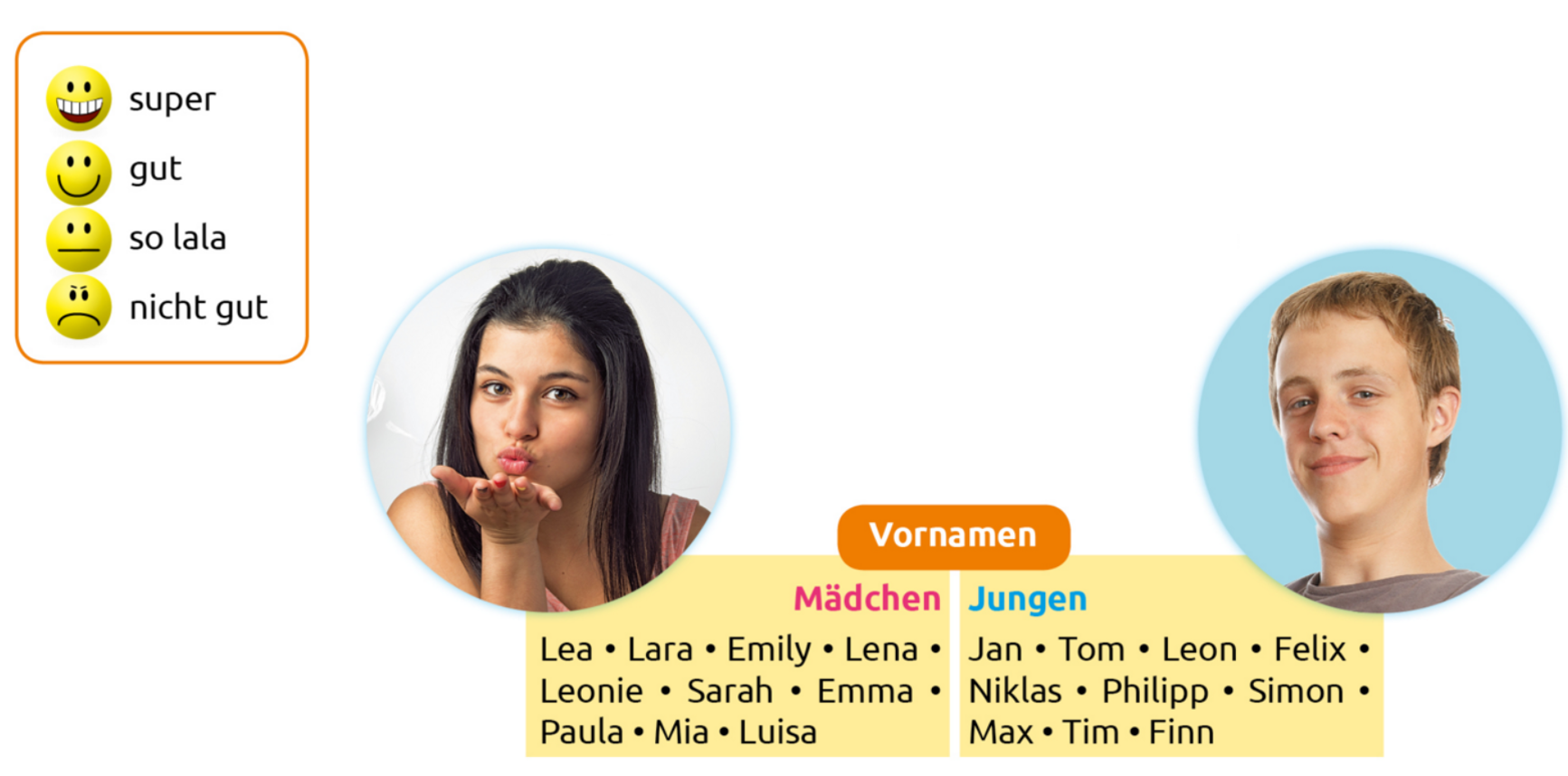 … … (4)
Wie geht’s? (3)
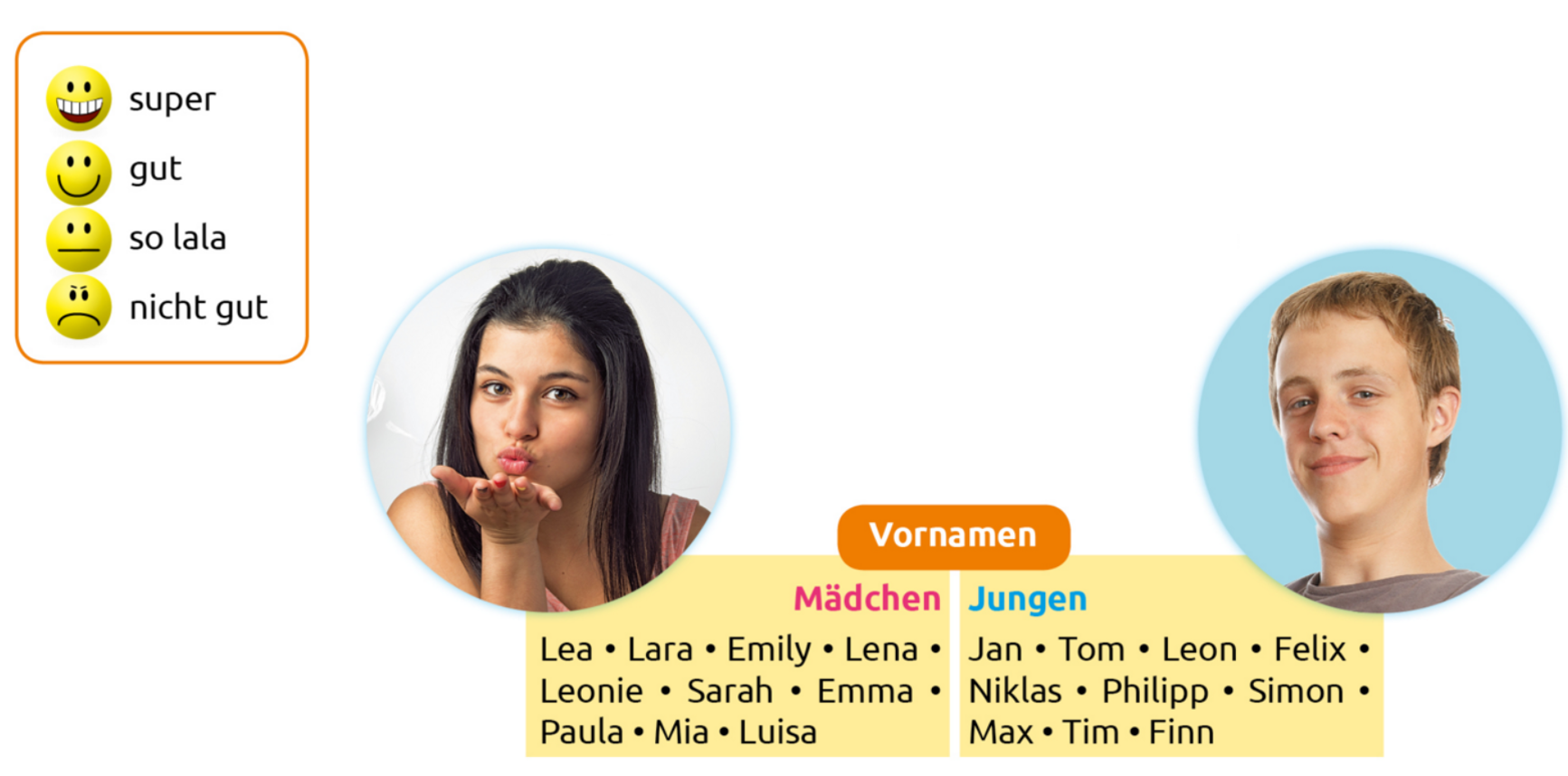 Tschüss! (6)
Tschüss! (5)
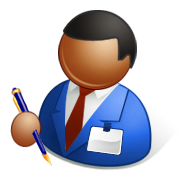 (Arbeitsblatt)
Ergänze!
Hallo!
Ich bin
Antonin!
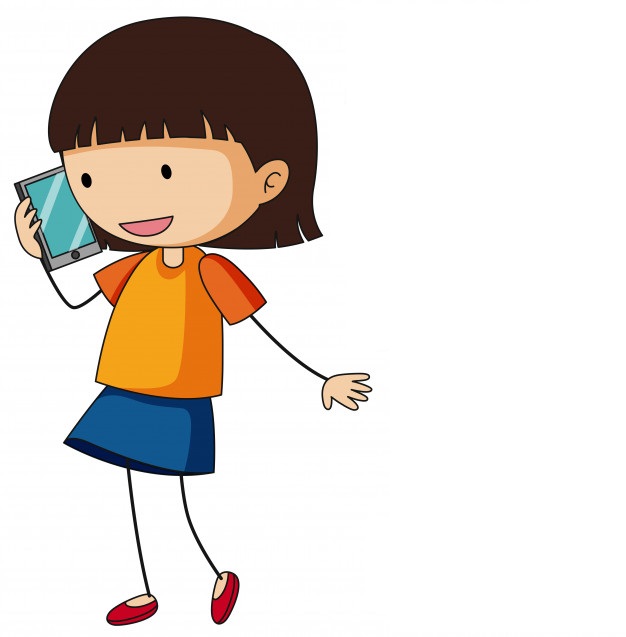 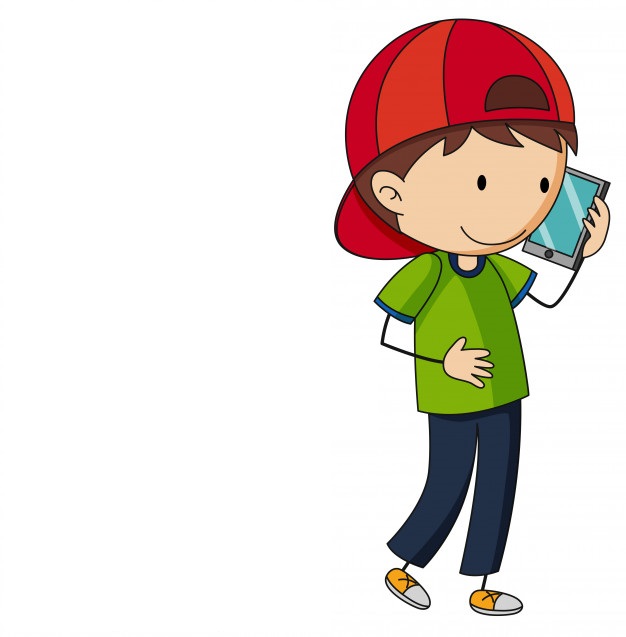 Guten Tag!
Laura!
Ich bin
Wie geht’s?
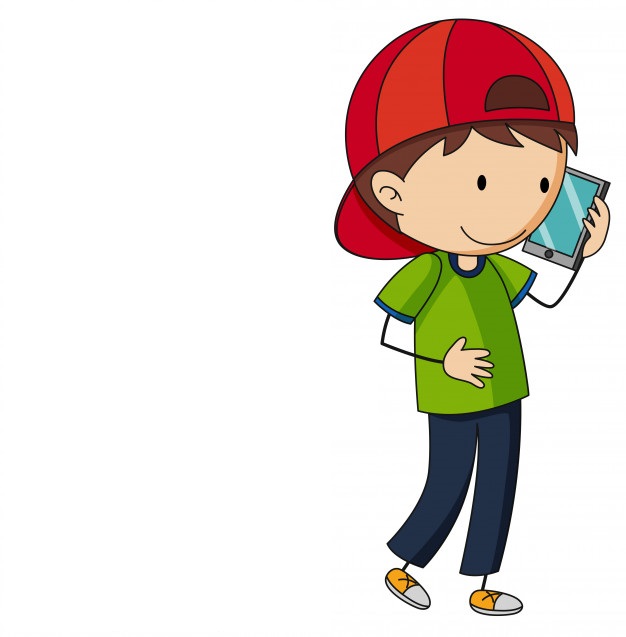 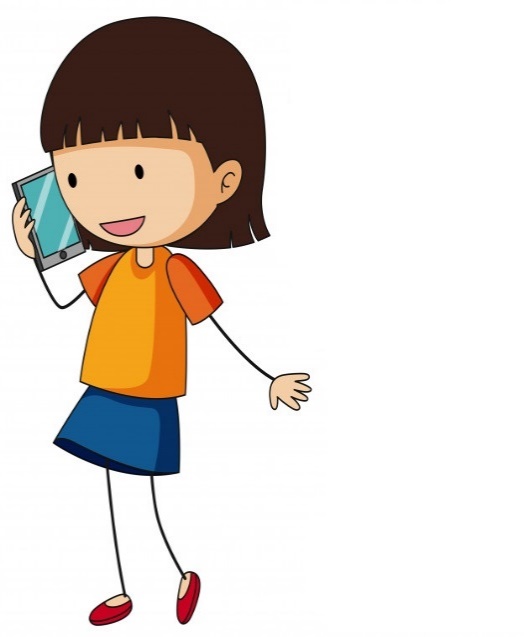 Super, danke!
Tschüss!
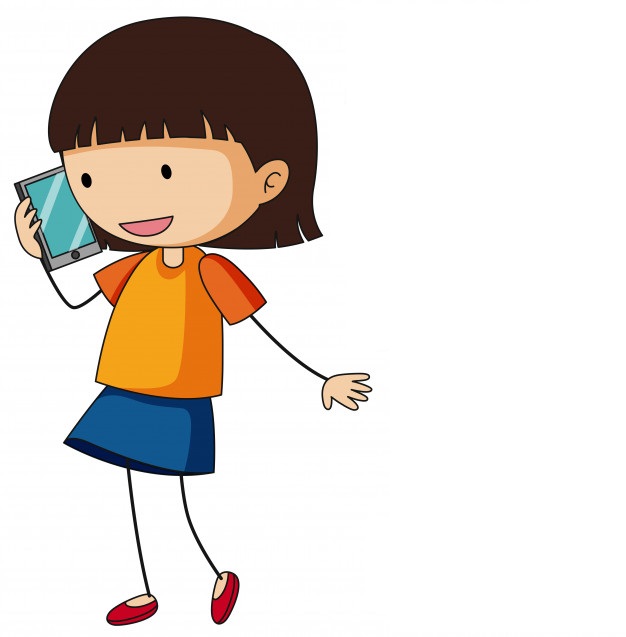 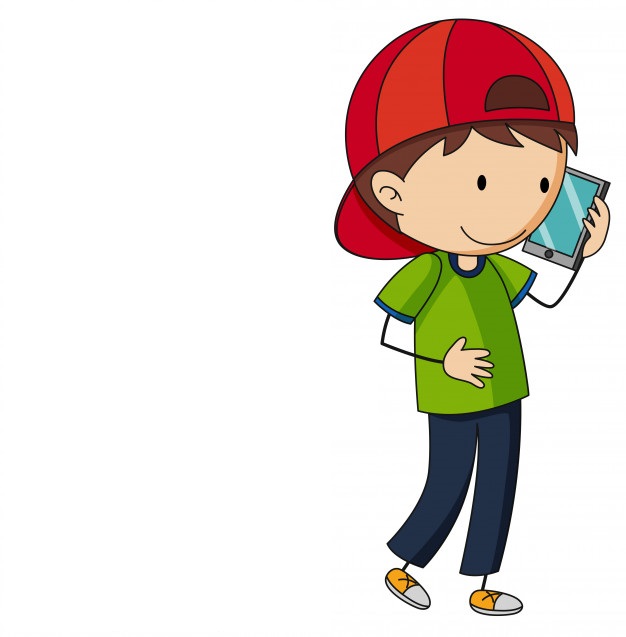 Auf Wiedersehen!
Verbinde mit einem Pfeil!

Wie geht’s?
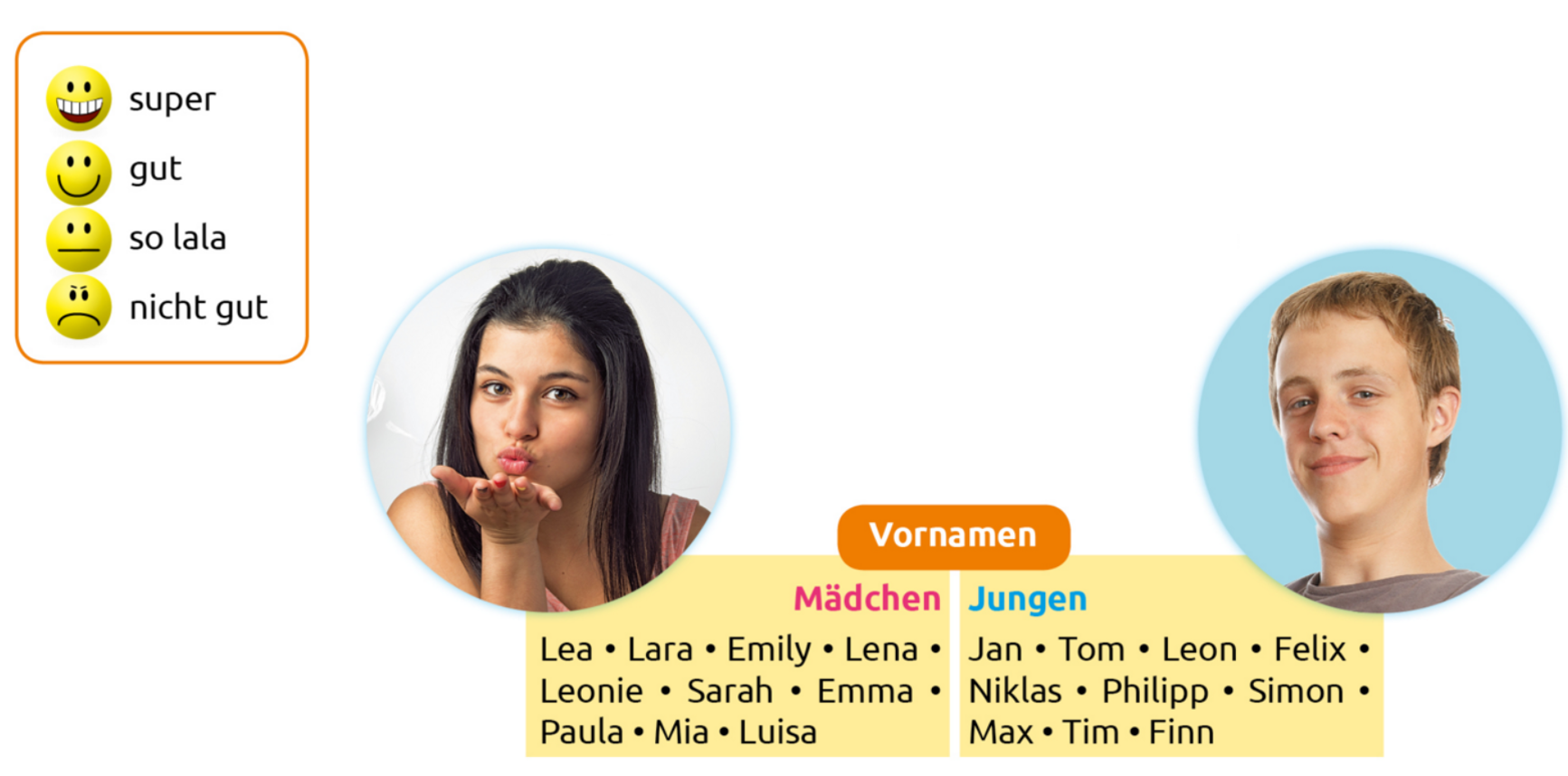 so lala

nicht gut

super

gut